25.1 比例线段
WWW.PPT818.COM
成比例线段
比例线段
bc
ac
比例中项
黄金分割点
黄金比
5∶8
10 cm
D
A
C
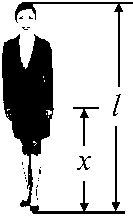 【易错盘点】
【例】已知a＝1，b＝4，求a，b的比例中项c的值．
【错解】∵c为a，b的比例中项，∴c2＝ab＝1×4＝4，∴c＝2.
【错因分析】一般来说比例中项有两个，且是一对互为相反数的数，除非特殊规定如线段、边长等实际问题．因为已知中没有说明a，b，c为线段，故c可取负值．
C
D
D
三、解答题(共44分)
14．(8分)A，B两地的实际距离AB＝250 m，画在图上的距离是A′B′＝5 cm，求图上距离与实际距离之比．
15．(8分)已知线段a＝8 cm，b＝18 cm，求a，b的比例中项．
12 cm
17．(9分)已知点C是线段AB上的点，点D是AB延长线上的点，且AD∶BD＝AC∶CB，已知AB＝6 cm，AC＝3.6 cm，求AD，BD的长．
17.BD＝12 cm，AD＝18 cm
【综合运用】
18．(10分)已知△ABC三边a，b，c满
足(a－c)∶(a＋b)∶(c－b)＝－2∶7∶1，且a＋b＋c＝24 cm.
(1)求a，b，c的值；
(2)判断△ABC的形状．
(1)a＝6 cm，b＝8 cm，c＝10 cm 　

(2)因为a2＋b2＝62＋82＝100，c2＝102＝100，
所以a2＋b2＝c2，所以△ABC是直角三角形